Rise Of European Monarchy
			Section
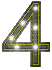 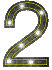 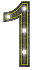 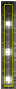 Star Charlton , Alan Peterson, Nicole Rasdall
England
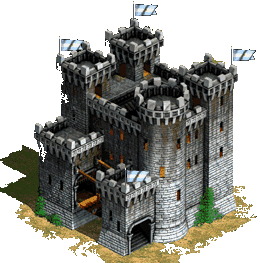 In 400 A.D Brittan was abandoned by the Romans invaded by the Germanic Angles, Saxons, Jutes, by the Danes in 886A.D and the Normans during the Norman Conquest.( Guided reading 1)
The Angelo- Saxons
410-500 AD
Ruled by Alfred the Great from 871-899 A.D
Alfred the Great
878 Alfred defeats Guthrum at the battle of Ethandune 
 
 Alfred defeats the Danes at Rochester 

 Naval victory over the Danes in the Solent 

899 Alfred dies and is buried at Winchester. His son Edward becomes king.
“Alfred ordered me made”
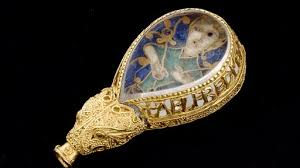 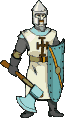 The Norman Conquest
William the Duke of Normandy and Harold Godwinson fought for the throne of England.(Guided reading 2)

At the battle of Hastings in 1066 A.D William defeated Harold  

From this victory William was crowned and named William the Conqueror
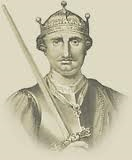 William the Conqueror
William the Conqueror was the first Norman King of England from Christmas 1066 until his death.
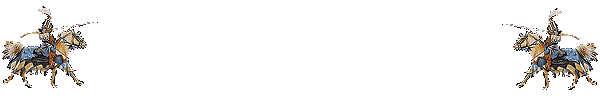 Magna Carta
The Magna Carta was signed in June 1215 between the nobles of England and King John. 
Magna Carta is Latin and means "Great Charter". 
The Magna Carta is one of the most important documents of Medieval England.  This document formed the foundation for Western Civilization.
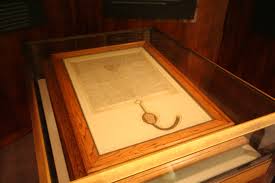 King John
John was increasing taxes and punishing his enemies without trial (Guided Reading 4)
Rise of the Parliament
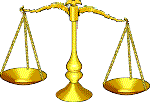 Middle class is developed Nobles, Clergy, Middle class, Peasants
France
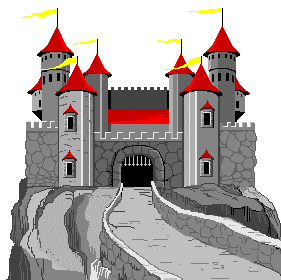 The title France derives its name from a medieval tribe called the Franks.
Beginning of Central Government
Strengthening the Central Government
King Philip strengthened the government by giving clergy positions to nobles and townspeople.
During his reign the royal domains were more than doubled.
 The royal power was consolidated by the feudal lords. 
Philip defeated a coalition of Flanders
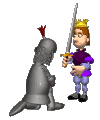 Henry II
Set up a system of common law using traveling judges to apply the law through the land.
1170 A.D four of henrys knights, who believed they were acting on kings command, murdered Thomas a Becket.
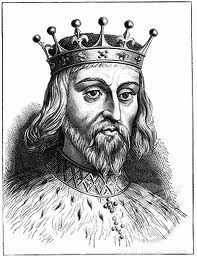 Grand Jury 




Petit jury
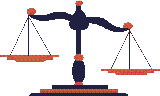 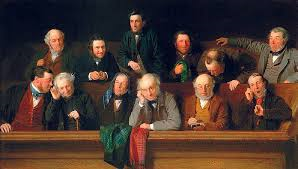 Thomas a Becket
Archbishop of Canterbury 
Brought into conflict with Henry II when Henry had the plan to try clergy in the royal courts.
Murdered 1170 A.D
See guided reading number 3
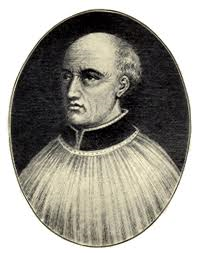 Eleanor of Aquitaine
Married to Henry II 
Owned vast lands in France 
Although they had a troubling relationship she still had a great influence on royal policies.
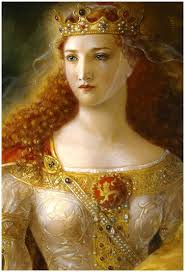 Philip Augustus
Ruled France from 1180-1223 A.D 
15 when he succeeded the thrown 
Determined to strengthen the monarchy
By 43 he doubled his lands 
By appointing local officials who were loyal to the king and forming a semi-permanent royal army, Philip weakened the power of feudal lords
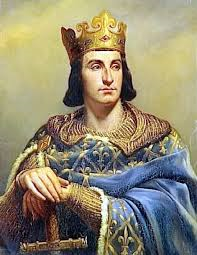 Henry IV
king of England from 1399 to 1413
Henry led a number of expeditions into Wales from 1400 to 1405
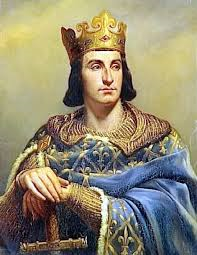 Kings
Hugh Capet king of France from 987 to 996
Louis VI king of France from 1108 to 1137 
Philip II reigned 1180–1223
Louis IX king of France from 1226 to 1270
Philip IV king of France from 1285 to 1314
Louis IV
Increased the number of towns in France by using town people and awarding them clergy positions(Guided Reading 7)
Pope and leaders of the Empire
Pope clamed power to overthrow king 
King clamed power to over throw pope 
(Guided reading 8)
Conflict was resolved by allowing the emperor to name bishops and grant them land. A pope could reject unworthy canidated (Guided reading 9)
Works Cited
Editors of Encyclopedia Britannica. “Henry IV”
	Encyclopedia Britannica. School and Library products. Web. 	6 	March,14
  Editors of Encyclopedia Britannica. “Philip IV”
	Encyclopedia Britannica. School and Library products. Web. 	6 	March,14
Editors of Encyclopedia Britannica. “Philip II”
	Encyclopedia Britannica. School and Library products. Web. 	6 	March,14